Director’s Report
Customers Current on DWSD Bills
TBD (data will be aggregated)
Active in Payment Plans
34,594                              7.4%
Customers Shut-Off Eligible
11,862                           51.2%
Customer AMR Meters
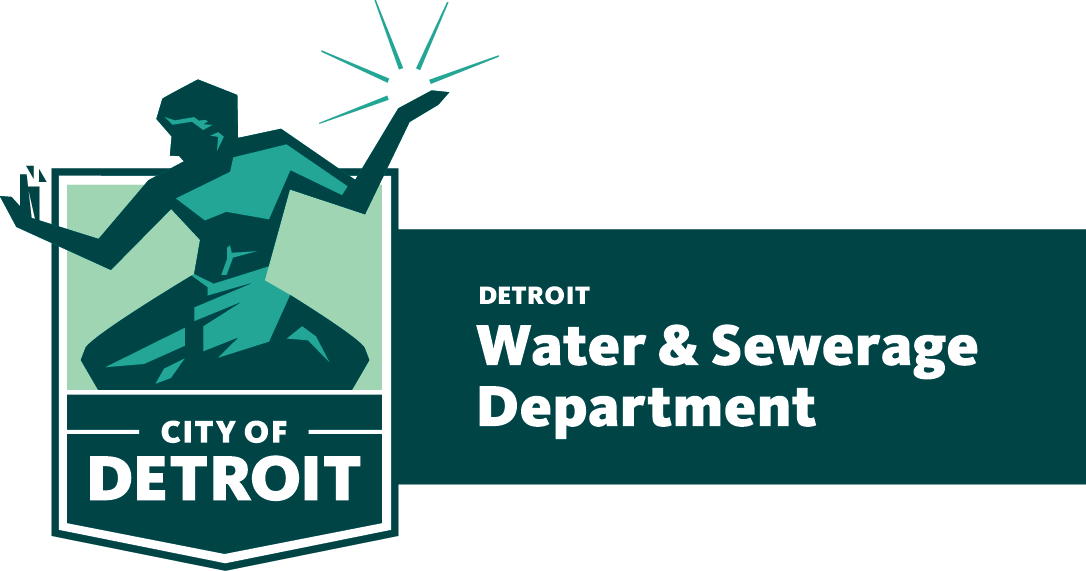 Repaired/Replaced       TBD
Collection Rate
April 30 – 73.8%            1.9%
WRAP
815                              277.2%
Fire Hydrant Repairs
5,333 Repaired
288 Backlogged           14.1%
Reports of Running Water
1,390 Reported
98% Cases Closed          2.0%
Water Main Breaks
559 Reported
91% Cases Closed          9.0%
Catch Basin Repairs
July 20, 2016
1,096 Reported
77% Cases Closed      146.0%
Customer Dispute Resolutions
% of Cases Closed           TBD
Information Technology
App Availability             0.42%
Viola Liuzzo Park Revitalization to Include Three Bioretention Gardens
Drainage Outreach Efforts Begin;First Phase is Never-Been-Billed Customers
Beginning in October, the Detroit Water and Sewerage Department (DWSD) will start billing more than 25,000 previously unbilled properties a monthly drainage charge. This effort is the first phase of an 18-month initiative designed to transition all customer properties to a common rate basis, and ensure more fair and accurate billing across property classes.
 

















Since 1975, DWSD has charged most customers for drainage services as part of their water and sewer bills. Customers and parcels not currently billed for drainage will be charged based on a common rate of $750 per impervious acre per month and each parcel’s amount of impervious cover. Impervious surfaces are roofs, pavement and similar hard surfaces that prevent or limit the ability of stormwater to soak into the ground. Newly billed customers and parcels will not be back-billed for Drainage services provided to date. Over the next 18 months, all existing properties will be transitioned to the common rate - impervious acreage basis. Existing customers will continue to be billed at current rates until their property class migrates to the new rate basis.
A Detroit neighborhood park named in honor of a fallen Detroit civil rights champion is being completely redone this summer. The City will spend nearly $1 million as part of Mayor Mike Duggan’s $12 million “40 Neighborhood Parks Initiative” to redesign Viola Liuzzo Park on the City’s northwest side and install an array of new features and equipment. DWSD will create beautiful bio-retention gardens to enhance the appearance of the park and reduce storm water runoff in the surrounding neighborhood. 

















The groundbreaking was held on Tuesday, July 12, 2016,led by Mayor Mike Duggan with participation fromthe Viola Liuzzo Park Association, the Parks andRecreation Department, the General ServicesDepartment, and DWSD.
 
Liuzzo, a Detroiter and mother of five, was shot andkilled in March 1965 as she and fellow civil rightsactivists returned from a rally in Montgomery,Alabama. The City of Detroit dedicated Liuzzo Parkin her honor in 1982.
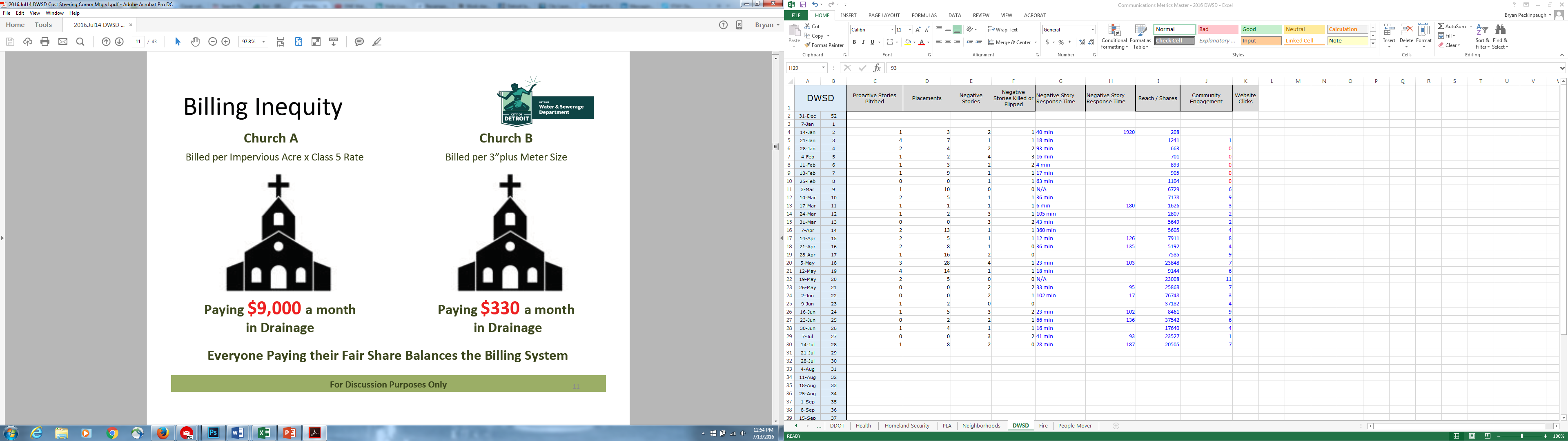 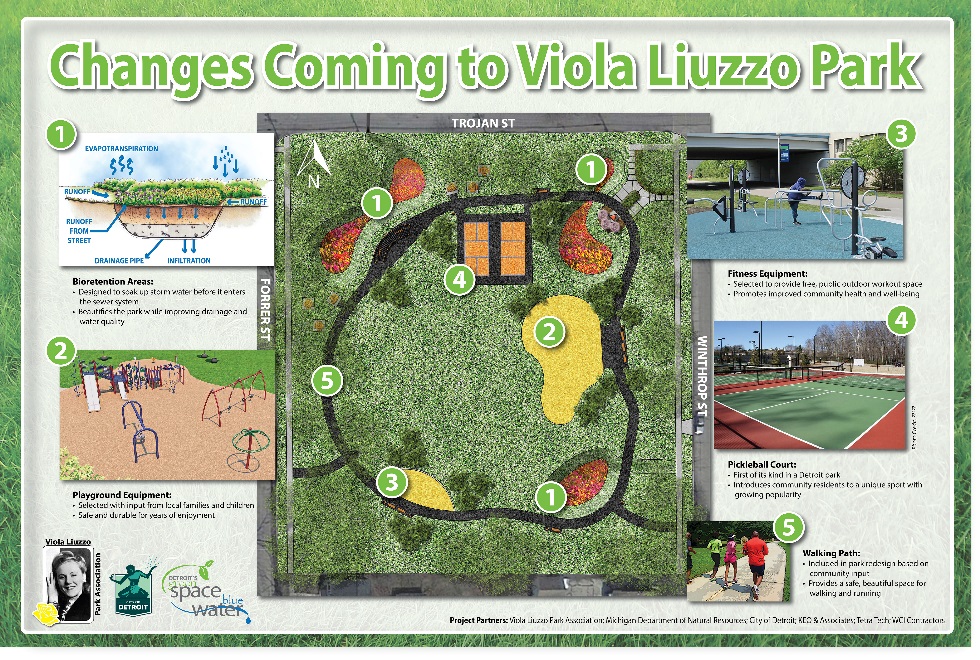 DWSD Dashboard: July 20, 2016
Educating Detroiters on MonitoringHousehold Water Usage
Lead and Copper Testing Outreach Began this Month
The Detroit Water and Sewerage Department (DWSD) recognizes that approximately 30 percent of customers encounter financial struggles. The Customer Care and Public Affairs staff has made strides this year to help residents stay connected by improving customer relations, launching assistance programs and educating Detroit residents on how to get help with their water and sewer bills.
 











The “Stay Connected” outreach effort publicly launched when DWSD held a press conference on April 27, followed by a Water Assistance Fair on Saturday, April 30. More than 1,400 customers came to the Eastside and Downtown locations. This was the last Saturday before shut-offs were scheduled to begin. DWSD also purchased print, radio and social media advertisements to inform customers of the fair and available options.

As a result of DWSD staff efforts, close to 5,000 residential customers who faced shut-off avoided a disconnection by entering a payment plan arrangement in May.

This report includes an update on the status of DWSD customers as of June 9, 2016.
The US Water Alliance held the #OneWater16 Summit in Atlanta, Georgia on June 8-10. The Alliance is a trade association for water utilities and related businesses, foundations and non-profits which “advances policies and programs that build a sustainable water future for all.” Director Gary Brown and Deputy Director/Chief Engineer Palencia Mobley participated.














Director Brown spoke about water and affordability during a workshop. His presentation was on how DWSD is improving customer service to reduce service disconnections for delinquent accounts and alter the water shut-off narrative in Detroit by placing more residents into payment plan arrangements. He challenged the summit attendees to find a more generous assistance plan in America than the Water Residential Assistance Program (WRAP) which was launched on March 1.

Deputy Director Mobley participated in a greeninfrastructure workshop. DWSD and the City willplace more emphasis on green infrastructure toreduce the amount of storm water in the combinedsewer system. The City of Detroit is well positionedto be a national leader in this area.

Water utility conferences, such as the US WaterAlliance Summit, are beneficial to learning innovationfrom others and sharing DWSD success stories.
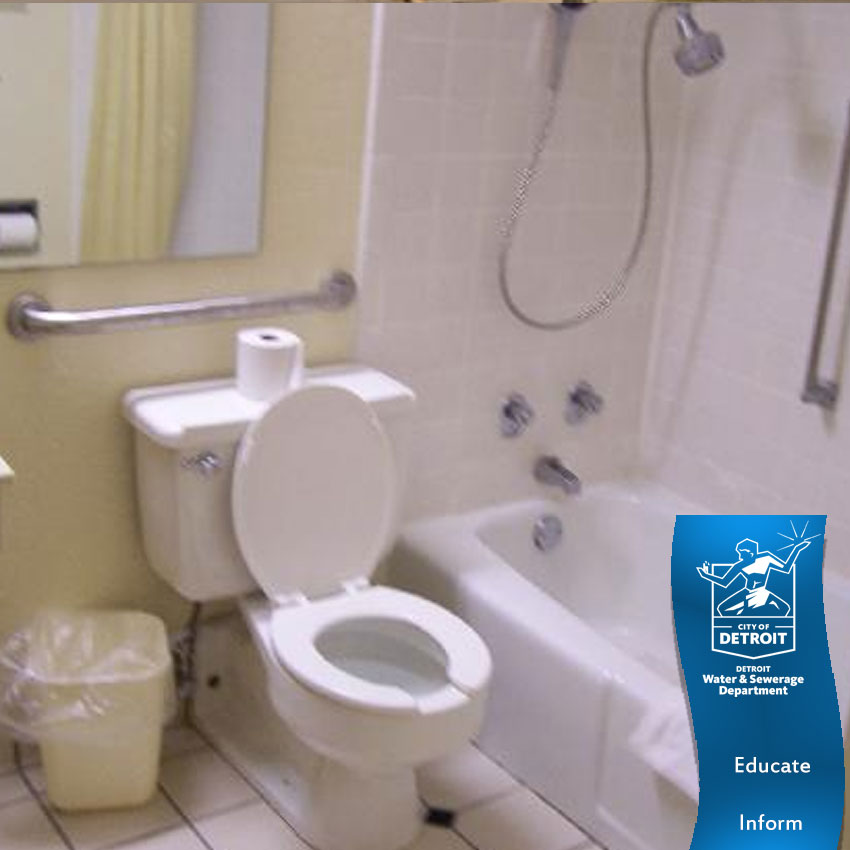 DWSD Dashboard: July 20, 2016
Customer Care
DWSD Dashboard: July 20, 2016
Customer Care: Account Status (all customers)
DWSD Dashboard: July 20, 2016
Customer Care: Account Status (residential)
DWSD Dashboard: July 20, 2016
Customer Care: Current (residential)
DWSD Dashboard: July 20, 2016
Customer Care: WRAP
DWSD Dashboard: July 20, 2016
Customer Care: Payment Plan Arrangements (residential)
DWSD Dashboard: July 20, 2016
Customer Care: On the Bubble (residential 60 days & $150 past due)
DWSD Dashboard: July 20, 2016
Customer Care: Shut-Off Eligible (residential)
DWSD Dashboard: July 20, 2016
Customer Care: Meter Operations* (residential)
*These figures are from the April 2016 report and will be updated in the July report. The number of AMR meters   which are malfunctioning and the number which have been repaired will be included in future reports as well.
DWSD Dashboard: July 20, 2016
Customer Care: Account Status* (commercial)
DWSD Dashboard: July 20, 2016
Customer Care: Current (commercial)
DWSD Dashboard: July 20, 2016
Customer Care: Payment Plan Arrangements (commercial)
DWSD Dashboard: July 20, 2016
Customer Care: On the Bubble (commercial 60 days & $150 past due)
DWSD Dashboard: July 20, 2016
Customer Care: Shut-Off Eligible (commercial)
DWSD Dashboard: July 20, 2016
Customer Care: Meter Operations* (commercial)
*These figures are from the April 2016 report and will be updated in the July report. The number of AMR meters   which are malfunctioning and the number which have been repaired will be included in future reports as well.
DWSD Dashboard: July 20, 2016
Finance
DWSD Dashboard: July 20, 2016
Finance: Collection Rate*
*The long-term collection rate below the 90% target is likely temporary as it dips in non-shutoff months and the months immediately   following. Customer Care has improved collections as indicated in the customer account data shown on previous pages.
DWSD Dashboard: July 20, 2016
Finance: Cash Flow Status*
*Cash flow statement is pro forma. DWSD lacks certain data to perform a full reconciliation. Unreconciled balance as of April 30,   2016 approximates $4 million (actual cash approximates $49 million versus $45 million combined cash from cash flow statement).
DWSD Dashboard: July 20, 2016
Finance: Commodity Volumes
DWSD Dashboard: July 20, 2016
Finance: Equivalent Accounts
DWSD Dashboard: July 20, 2016
Field Services
DWSD Dashboard: July 20, 2016
Field Services: Fire Hydrant Repairs
DWSD Dashboard: July 20, 2016
Field Services: Backlog of Inoperable Fire Hydrants
DWSD Dashboard: July 20, 2016
Field Services: Reports of Running Water
DWSD Dashboard: July 20, 2016
Field Services: Reports of Running Water
Completion Rate within TWO Days
DWSD Dashboard: July 20, 2016
Field Services: Water Main Repairs
DWSD Dashboard: July 20, 2016
Field Services: Water Main Repairs
Completion Rate within FOUR Days
DWSD Dashboard: July 20, 2016
Field Services: Catch Basins
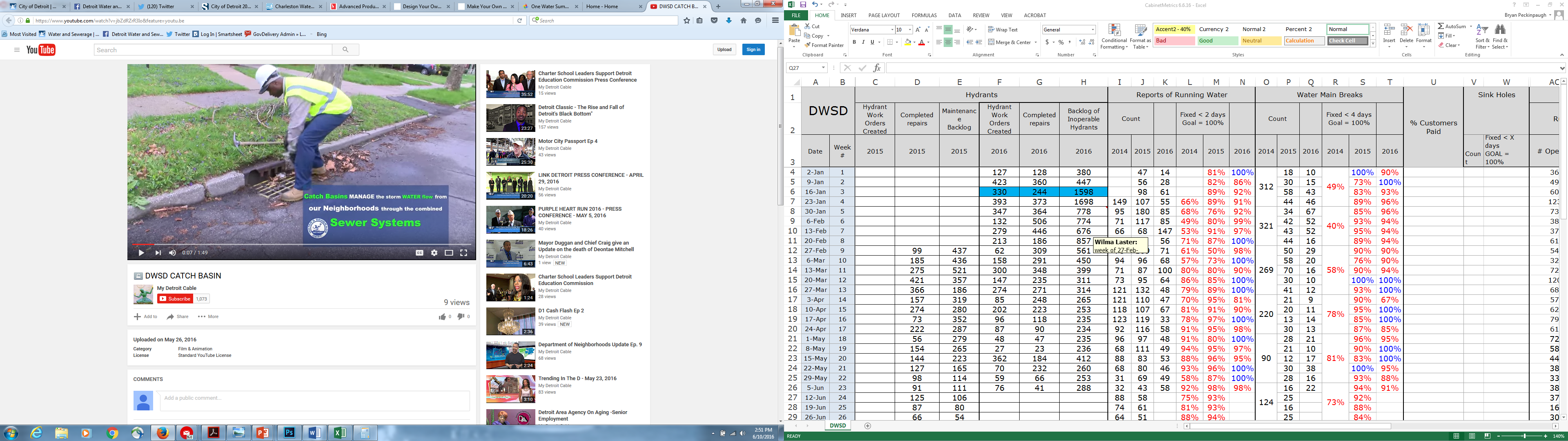 Close to 95,000 catch basins in the city
Five trucks to clean catch basins – same trucks used to clean sewers
Priority 1: Water in basement complaint investigation; cleaning/repair
Priority 2: Clogged catch basin investigation; cleaning/repair
DWSD Dashboard: July 20, 2016
Field Services: Catch Basins
DWSD Dashboard: July 20, 2016
Field Services: Catch Basin Repair (Beginning)
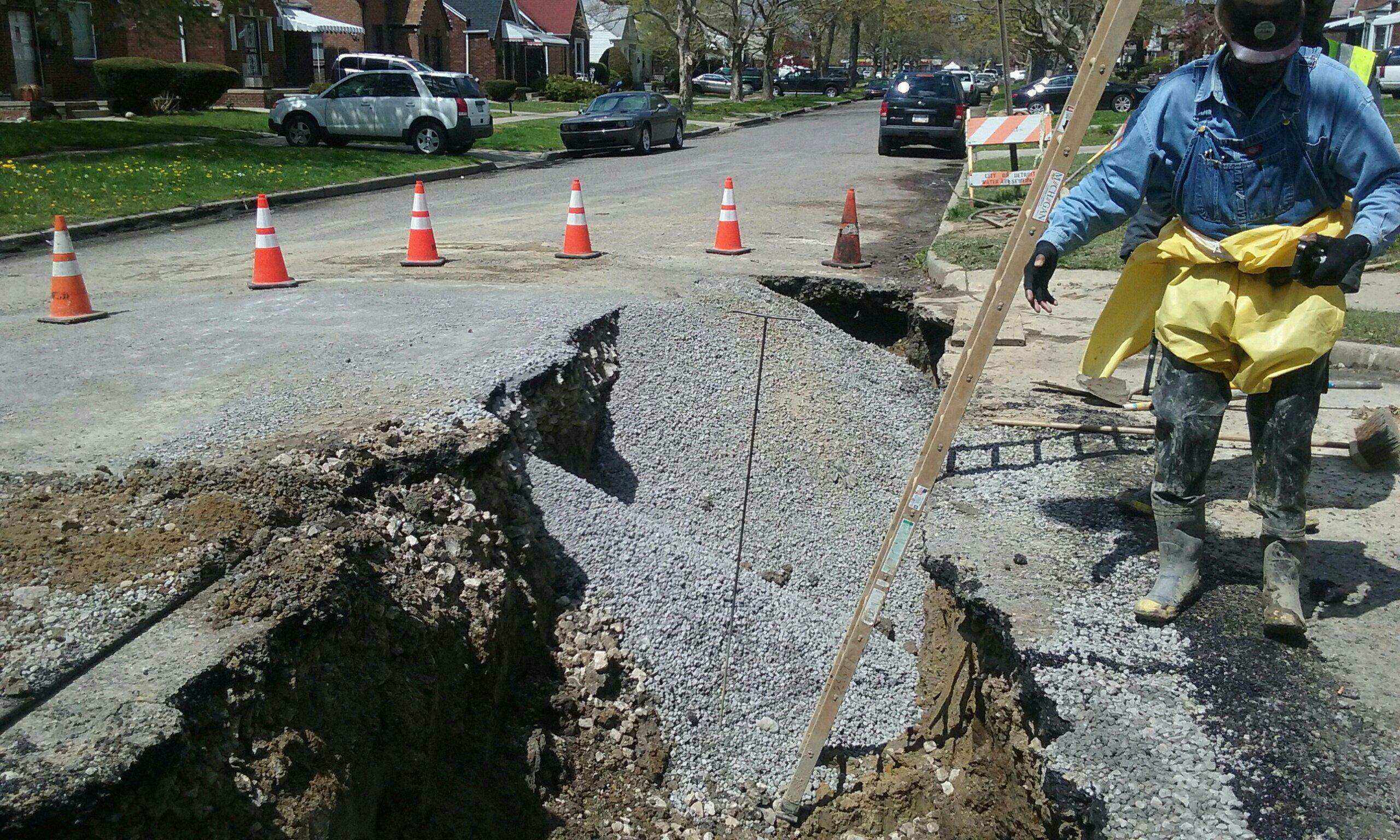 DWSD Dashboard: July 20, 2016
Field Services: Catch Basin Repair (During)
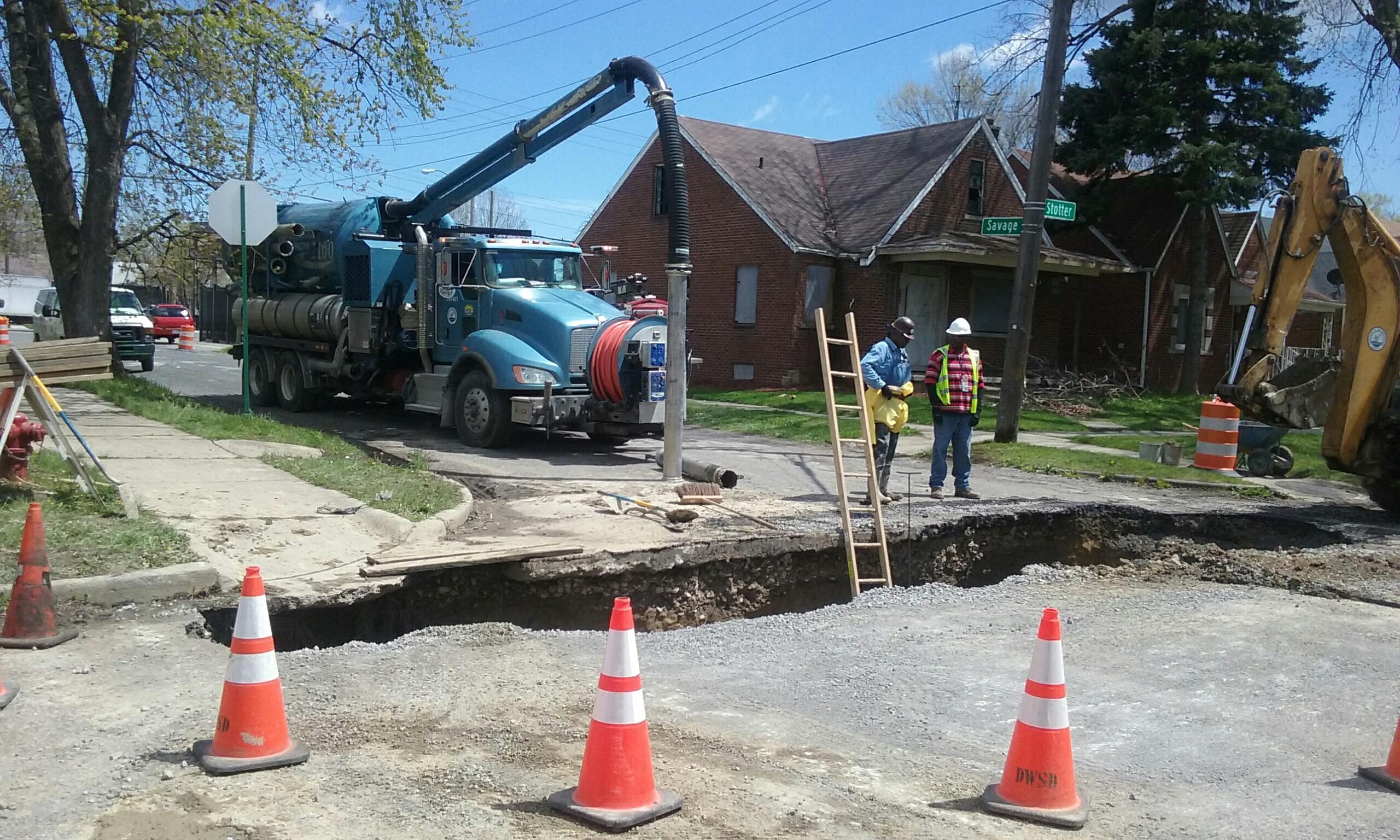 DWSD Dashboard: July 20, 2016
Field Services: Catch Basin Repair (Completed)
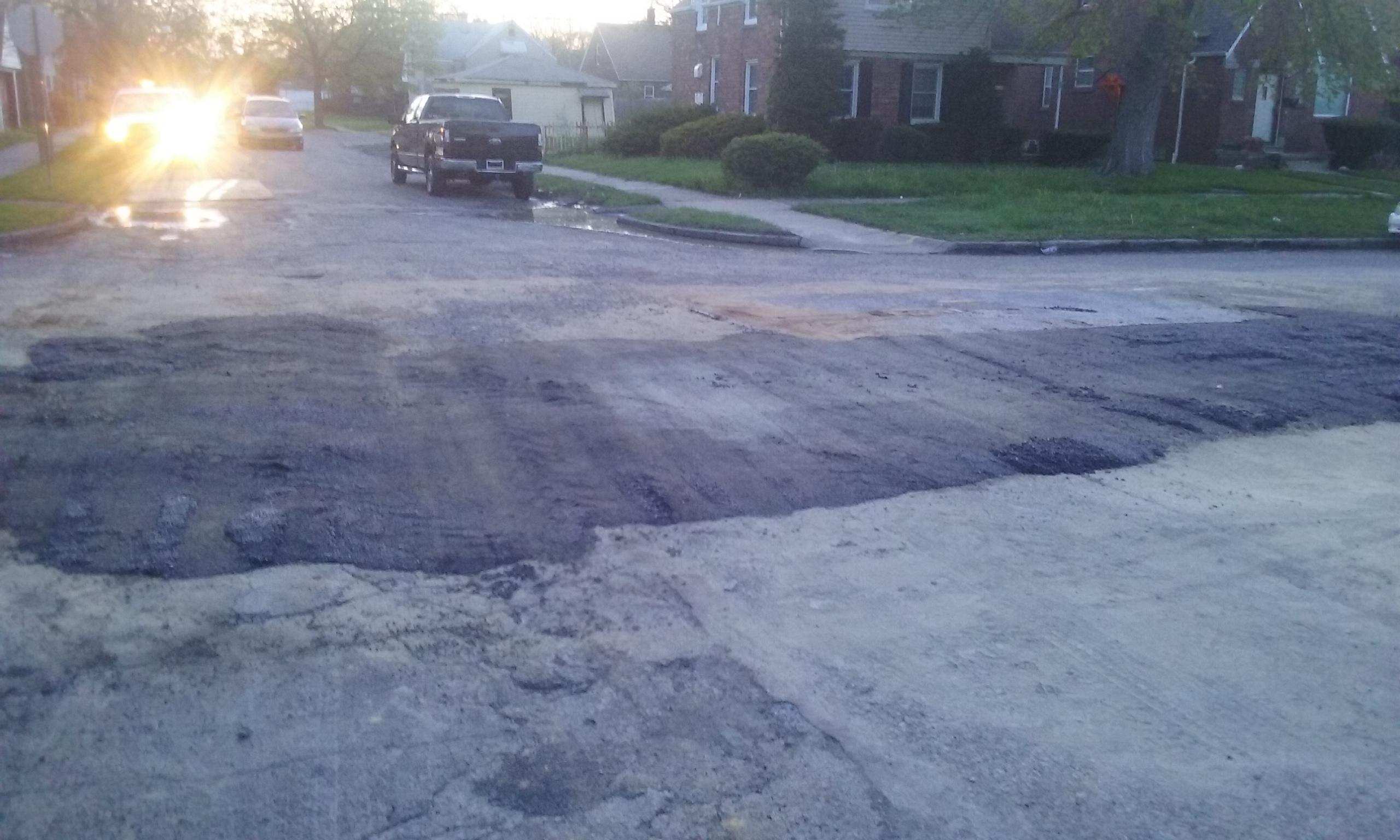 DWSD Dashboard: July 20, 2016
Legal Services
DWSD Dashboard: July 20, 2016
Legal: Customer Dispute Resolutions
The DWSD legal team is going through reorganization – data will be shared in future reports.
DWSD Dashboard: July 20, 2016
Public Affairs
DWSD Dashboard: July 20, 2016
Public Affairs: News Media Placements
DWSD Dashboard: July 20, 2016
Public Affairs: Social Media Reach
DWSD Dashboard: July 20, 2016
Public Affairs: Community Engagement Activities
DWSD Dashboard: July 20, 2016
Information Technology
DWSD Dashboard: July 20, 2016
IT: Software Application Availability forCustomer Care, Field Services and Finance
DWSD Dashboard: July 20, 2016